Domain Name System (DNS)
352362 – Network Operating Systems and Protocols

Choopan Rattanapoka
DNS (Domain Name System)
DNS ทำหน้าที่ในการให้บริการสอบถาม IP address หรือ ชื่อโดเมน
DNS ในระบบ internet เป็นระบบฐานข้อมูลแบบกระจาย คือ 
แต่ละเครือข่ายมี server เก็บฐานข้อมูลอย่างอิสระ
แต่ละ server จะติดต่อสื่อสารกันด้วย DNS protocol
แต่ละ server จะให้บริการสอบถามข้อมูลกับ client
การทำงานของ DNS
http://cit.kmutnb.ac.th
Name Server
Client (PC)
cit.kmutnb.ac.th
202.44.36.20
IP = 202.44.36.20 , TCP,  Port = 80
โครงสร้างของ DNS
DNS มีโครงสร้างตามลำดับชั้นแบบโครงสร้างต้นไม้กลับหัว 
โครงสร้างอยู่ภายใต้ต้นไม้รากเดี่ยวและแตกกิ่งก้านเป็นลำดับชั้น
ปลายสุดที่ไม่สามารถแตกกิ่งออกไปได้อีกจะเป็น ชื่อโฮสต์
เช่น cit.kmutnb.ac.th หมายถึง 	ชื่อโฮสต์ cit ในโดเมน kmutnb.ac.th
โครงสร้างของ DNS
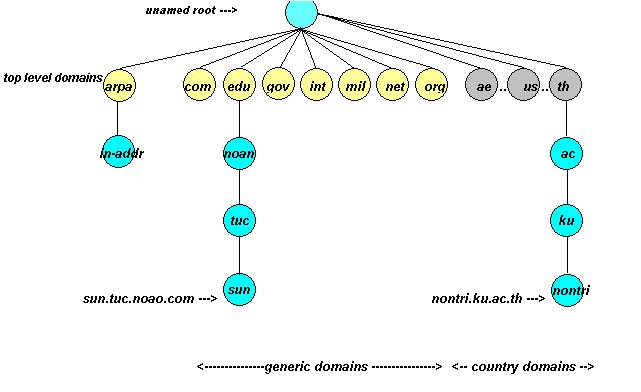 ชื่อ domain
แต่ละ node ใน namespace จะมีชื่อกำกับเพื่อใช้เรียก ยกเว้น ราก (root) ที่อยู่บนสุดไม่ต้องมีชื่อกำกับ ในชื่อของแต่ละ node ห้ามมีเครื่องหมาย “.”
ชื่อโดเมน คือ ชื่อกำกับที่อยู่โหนดและเรียกชื่อโดยไล่ลำดับจากโหนดนั้นตามเส้นทางขึ้นไปยังราก   การเขียนชื่อโดเมนให้คั่นแต่ละโหนดด้วย “.”  เช่น kmutnb.ac.th
ราก
th
โดเมน 
kmutnb.ac.th
go
ac
โหนด 
kmutnb.ac.th
kmutnb
ชื่อ domain
จำไว้ว่า ลำดับชั้นของ domain ไม่มีความสัมพันธ์กับ IP address แต่อย่างใด ซึ่งเราสามารถแบ่งชั้นของ domain ได้หลายชั้น เช่น
www.ee.eng.chula.ac.th  
เครื่องที่มีชื่อโฮส์ท www ที่อยู่ในโดเมน  ee.eng.chula.ac.th
ftp.nectec.or.th
เครื่องที่มีชื่อ ftp ที่อยู่ในโดเมน nectec.or.th
โดเมนสัมบูรณ์ และ โดเมนสัมพัทธ์
ชื่อโดเมนที่เขียนตามเส้นทางจากโหนดหนึ่งๆไปสิ้นสุดที่ราก 
     เรียกว่า ชื่อโดเมนสัมบูรณ์ (absolute domain name) 
    หรือเรียกอีกชื่อหนึ่งว่า FQDN (fully-qualified domain name)
ชื่อโดเมนสัมบูรณ์โดยปกติแล้วจะปิดท้ายด้วยจุดเพื่อแสดงว่าสิ้นสุดที่ราก เช่น cit.kmutnb.ac.th.
โดเมนสัมบูรณ์ และ โดเมนสัมพัทธ์
ชื่อโดเมนที่เขียนบางส่วนเรียกว่า ชื่อโดเมนสัมพัทธ์ (relative domain name)
เช่นผู้ใช้อาจจะพิมพ์แค่ cit และให้ DNS ต่อท้าย kmut.ac.th. ให้เอง
วิธีกำหนดเครือข่ายประจำ DNS แตกต่างกันตามระบบปฎิบัติการ เช่นใน UNIX จะตั้งที่ /etc/resolv.conf
การจัดกลุ่มโดเมน
โหนดที่อยู่ภายใต้รากหนึ่งระดับเรียกว่า โดเมนระดับบน (top level domain) ชื่อโดเมนอื่นต้องอยู่ภายใต้ชื่อโดเมนระดับบนนี้เสมอ
โดเมนระดับบนแบ่งออกเป็น 3 กลุ่ม
โดเมนอาร์พา  ใช้แปลงไอพีแอดเดรสไปหาชื่อโฮสต์
โดเมนทั่วไป (generic domain) เป็นชื่อโดเมนแรกเริ่มที่มีใช้ใน internet
โดเมนประเทศ (country domain) ชื่อโดเมนประจำประเทศ
โดเมนทั่วไป (Generic Domain)
Internet ในระยะแรกมีชื่อโดเมนทั่วไปอยู่ 7 โดเมน
com		กลุ่มธุรกิจการค้า  (microsoft.com)
edu		สถาบันการศึกษา (mit.edu)
int		องค์กรนานาชาติ  (nato.int)
net		หน่วยงานเครือข่าย (sura.net)
org		องค์กรที่ไม่แสวงผลกำไร (linux.org)
gov		หน่วยงานรัฐบาล (whitehouse.gov)
mil 		หน่วยงานทหาร    (army.mil)
โดเมนประเทศ (country domain)
เมื่อ internet เริ่มขยายตัวจึงมีโดเมนระดับบนเพื่อใช้งานกับประเทศต่างๆ โดยใช้รหัสย่อประจำชื่อประเทศตามมาตรฐาน ISO 3116
at	ออสเตรีย			--  de	    เยอรมัน
au	ออสเตรเลีย		--  es	   สเปน
br	บราซิล			--   fr      ฝรั่งเศส
ca	แคนนาดา                               --   it       อิตาลี
ch	สวิตเซอร์แลนด์		--   kr      เกาหลี
แต่โดเมนไม่ได้สะท้อนถึงตำแหน่งที่อยู่จริงทางกายภาคของเครื่องคอมพิวเตอร์ที่อยู่ใต้โดเมน เช่น เครื่องที่อยู่ใต้โดเมน th ไม่จำเป็นจะต้องตั้งอยู่ที่ประเทศไทยเสมอไป
Domain Delegation
ไม่มีองค์กรไหนในโลก ที่มีฐานข้อมูลครอบคลุมทั้งโครงสร้างของโดเมน หากแต่ใช้การ มอบอำนาจการดูแลโดเมน (domain delegation)
ความหมายของการ มอบอำนาจการดูแลโดเมน คือ ผู้ดูแลโดเมนระดับบนไม่จัดการโดเมนระดับล่างโดยตรง แต่มอบอำนาจใช้ผู้ดูแลโดเมนระดับล่างมีสิทธิ์ขาดในการดำเนินการทุกอย่างภายในโดเมนระดับล่างนั้น
โซน (Zone)
โซน คือ ต้นไม้ย่อยใน DNS ที่มีการดูแลจัดการแยกออกไป หรือ มีการมอบอำนาจหน้าที่ให้มีผู้ดูแลเฉพาะ 
โซนที่พบได้ตามปกติ คือ แต่ละโดเมนระดับที่ 2 เช่น mit.edu
เมื่อผู้ดูแลระบบได้รับมอบอำนาจจัดการโซน ผู้ดูแลระบบจะติดตั้ง name server ประจำโซน และ สร้างฐานข้อมูลเพื่อเก็บชื่อเครื่องกับ ip address ในโซนด้วยตัวเอง
ราก
th
โดเมน 
kmutnb
go
ac
โซน 
kmutnb
kmutnb
Name Server
ผู้ดูแลโซนมีหน้าติดตั้ง เนมเซอร์ฟเวอร์หลัก (master name server)  หนึ่งเครื่องประจำโซน  และ เนมเซอร์ฟเวอร์รอง (slave name server)
เครื่อง name server หลัก และ รองจะต้องเป็นเครื่องคนละเครื่องกันเพื่อใช้ทดแทนกันได้ เมื่อมีเครื่องใดผิดปกติ
1 โซน มี name server หลักได้เพียง 1 เครื่อง แต่สามารถมี name server รองได้หลายเครื่อง
ผู้ดูแลโซนจะเพิ่มหรือลบชื่อโฮสต์หรือเปลี่ยนแปลงข้อมูลจาก name server หลักเท่านั้น เมื่อถึงเวลาที่กำหนด name server รองจะติดต่อแล้วทำการถ่ายโอนข้อมูลกับ name server หลักโดยอัตโนมัติ เรียกว่า การถ่ายโอนโซน (zone transfer)
การทำงานของ DNS
กระบวนการทำงานของ DNS ประกอบด้วย 
resolver (รีโซลเวอร์) คือ client ที่ขอบริการ DNS
หน้าที่ของ resolver คือรับคำสั่งจากโปรแกรมประยุกต์ที่ขอสอบถามข้อมูลจาก name server และนำผลลัพธ์ที่ได้ส่งคืนให้โปรแกรมประยุกต์
Resolver ใน UNIX อาศัยแฟ้ม /etc/resolv.conf ที่กำหนดว่าเครื่องนั้นอยู่ในโดเมนใด และต้องติดต่อกับ name server ใด

/etc/resolv.conf
		domain  kmutnb.ac.th
		nameserver  202.44…..
		nameserver  202.44….
รีโซลเวอร์
name server ไม่ได้เพียงให้บริการข้อมูลในโซนที่อยู่ภายใต้อำนาจหน้าที่เท่านั้นหากแต่ต้องให้บริการสืบค้นข้อมูลอื่นได้ทั่วทั้ง namespace ที่ไม่ได้อยู่ในอำนาจหน้าที่ของตนเองด้วย
กระบวนการสืบค้นของ name server เรียกว่า เนมเรโซลูชัน(name resolution) หรือ เรียกสั้นๆ ว่า resolution
Name server แต่ละเครื่องต่างมีข้อมูลเฉพาะโซนที่ดูแลอยู่เท่านั้น หากรีโซลเวอร์ร้องขอ IP ในโซนอื่น name server จำเป็นจะต้องติดต่อกับ root name server
Root name server
Root name server จะเก็บชื่อและ IP address ของ name server ระดับบนเพื่อเป็นทางเข้าไปยังแต่ละโดเมน ซึ่ง name server ระดับบนไปจะมีชื่อ และ IP address ของ name server ที่อยู่ในชั้นถัดไป
Root name server มีความสำคัญอย่างยิ่งในกระบวนการเรโซลูชัน หาก root name server ไม่สามารถให้บริการได้  กระบวนการเรโซลูชันทั่วทั้ง internet จะหยุดชะงัก ด้วยเหตุนี้ใน internet จึงมี root name server กระจายอยู่ทั่วโลก
การทำงานของ Resolver
มีการทำงานอยู่ 2 แบบ คือ
แบบทำซ้ำ (Iterative)
แบบเวียนซ้ำ (Recursive)
แบบทำซ้ำ (Iterative)
Resolver จะทำการสอบถามไปยัง name server หาก name server ไม่สามารถตอบได้  ก็จะส่ง IP address ของ name server อื่นมาให้ resolver ไปสอบถามต่อเอง
แบบเวียนซ้ำ (Recursive)
Resolver จะทำการสอบถามไปยัง name server หาก name server ไม่สามารถตอบได้ name server ก็จะติดต่อไปยัง root name server และ สอบถามเวียนซ้ำเป็นลำดับชั้น จนได้คำตอบแล้วนำคำตอบนั้นส่งคืนให้ resolver
แอดเดรสผกผัน (inverse address)
กระบวนการเรโซลูชันนั้นมี 2 ประเภท คือ 
หา IP address จาก ชื่อ
และ หา ชื่อ จาก IP address
ในส่วนของการค้นหาชื่อ จาก IP address จะต้องใช้ส่วนโดเมนผกผันในโครงสร้าง DNS  (in-addr.arpa)
แอดเดรสผกผัน (inverse address)
root
arpa
การสืบค้นชื่อของ IP
202.44.36.20 จะต้องทำการหาจาก
โดเมน 20.36.44.202.in-addr.arpa
in-addr
202
44
36
20
cit.kmutnb.ac.th
แฟ้มข้อมูลใน DNS
ซอฟแวร์ที่ใช้แพร่หลายในระบบ UNIX จะมีชื่อว่า BIND (Berkeley Internet Domain Name) ซึ่งผู้ดูแลระบบจะต้องจัดเตรียมแฟ้มข้อมูล 5 แฟ้ม คือ
แฟ้มกำหนดงานเริ่มต้น (boot file)
แฟ้มฐานข้อมูลโฮสต์ (host database file)
แฟ้มฐานข้อมูลแอดเดรสผกผัน (reverse database file)
แฟ้มลูปแบ็ค (loopback file)
แฟ้มแคช (cache file)
Boot file
จะเก็บอยู่ในไฟล์ที่ชื่อ /etc/named.boot
ภายในแฟ้มจะบรรจุชื่อเซอร์ฟเวอร์และกำหนดที่เก็บแฟ้มข้อมูลอื่นๆ
;boot file for server ns.ku.ac.th (158.108.2.67)
; file /etc/named.boot
;
;type		domain			source file or host
directory	/usr/local/named
domain	ku.ac.th
primary	ku.ac.th			db.ku
primary	108.158.in-addr.arpa		db.rev
primary	0.0.127.in-addr-arpa		db.local
cache		.				db.cache
Host Database File
;host data base file for ku.ac.th
;file db.ku
;name			class	type	server
ku.ac.th.			IN	SOA	ns.ku.ac.th.  root.ns.ku.ac.th. (
					1997081300     ;serial
					10800	         ; refresh every 3 hours
					3600	         ; retry every 1 hour
					2592000	         ;expire after 30 days
					86400)	         ;maximum TTL of 1 day
;name server	
ku.ac.th.			IN	NS	ns.ku.ac.th.
ku.ac.th.			IN	NS	ns2.ku.ac.th.
;mail Hubs for the Domain
ku.ac.th.			IN	MX	10	mgw.ku.ac.th.
ku.ac.th.			IN	MX	20	nontri.ku.ac.th.
;host information
localhost.ku.ac.th.		IN	A	127.0.0.1
www.ku.ac.th.		IN	A	158.108.2.69
nontri.ku.ac.th.		IN	A	158.108.2.71
mgw.ku.ac.th.		IN	A	158.108.2.86
			IN	HINFO	“SPARC 1000” “Solaris 2.5”
Host Database File (SOA Record)
เรคอร์ด SOA (Start of Authority) มี 4 คอลัมน์
    ku.ac.th.	IN	SOA	    ns.ku.ac.th.   root.ns.ku.ac.th. (

ชื่อโดเมน  ระวังการเขียนชื่อโดเมน ต้องลงท้ายด้วยจุด  ku.ac.th.
IN หมายถึง การทำงานบน internet
SOA ชนิดของเรคอร์ด
ns.ku.ac.th. คือชื่อของ name server ที่รับผิดชอบโดเมน ku.ac.th.
root.ns.ku.ac.th คือ email สำหรับติดต่อกับผู้ดูแลโดเมน  สัญลักษณ์จุดตัวแรกคือ @  ดังนั้น email คือ root@ns.ku.ac.th
Host Database File (SOA Record)
ในวงเล็บของเรคอร์ด SOA ประกอบด้วย ตัวเลข 5 ชุด เรียงตามลำดับ
Serial number เป็นตัวใช้เปรียบเทียบสำหรับ name server รอง ว่าจะ update ข้อมูลหรือไม่ ส่วนใหญ่จะอยู่ในรูปของ  ปี เดือน วัน และ รุ่น   จากตัวอย่าง 1997081300  หมายความว่า ข้อมูลของ host database file นี้ update ล่าสุดในวันที่ 13 เดือน 8 ปี 1997 เป็นตัวแรกของวันนี้ 
Refresh มีหน่วยเป็นวินาที หมายถึงให้ name server รองกลับมาอ่านข้อมูลใหม่ที่ name server หลักทุกๆ 3 ชม (จากตัวอย่าง 10800)
Retry มีหน่วยเป็นวินาที คือ หาก name server รองไม่สามารถติดต่อกับ name server หลักได้ ให้พยายามติดต่ออีกครั้งในเวลาเท่าไร 
Expire ถ้า name server รองไม่สามารถติดต่อ name server หลักได้ name server รองจะถือว่าข้อมูลที่มีอยู่หมดอายุ และจะไม่ให้บริการข้อมูลที่หมดอายุ
TTL กำหนดว่าเมื่อเซิฟเวอร์ใดที่ได้ข้อมูลไปให้รักษาข้อมูลไว้ตามค่า TTL ก่อนยกเลิก
Host Database File (NS Record)
เรคอร์ด NS ใช้กำหนดชื่อของ name server จากตัวอย่าง
	ku.ac.th.		IN	NS	ns.ku.ac.th.
	ku.ac.th.		IN	NS	ns2.ku.ac.th.

	หมายถึงในโดเมน ku.ac.th. มี name server อยู่ 2 เครื่อง ชื่อ
	ns.ku.ac.th และ
  ns2.ku.ac.th
Host Database File (MX Record)
เรคอร์ด MX ใช้กำหนดชื่อเซอร์ฟเวอร์ซึ่งทำหน้าที่เป็นตัวแลกเปลี่ยนอีเมล (mail exchange) จากตัวอย่าง
	ku.ac.th.		IN	MX	10	mgw.ku.ac.th.
	ku.ac.th.		IN	MX	20	nontri.ku.ac.th.
หมายถึง mgw.ku.ac.th และ nontri.ku.ac.th เป็น mail server ประจำโดเมน ku.ac.th  
ค่าตัวเลขต่อท้าย MX หรือลำดับความสำคัญ (priority) ตัวเลข 0 มีความสำคัญมากที่สุด
Host Database File (A Record)
เรคอร์ด A (address) ใช้กำหนดไอพีแอดเดรสประจำโฮสต์ จากตัวอย่าง
	localhost.ku.ac.th.	IN	A	127.0.0.1
	www.ku.ac.th.		IN	A	158.108.2.69
	nontri.ku.ac.th.	IN	A	158.108.2.71
	mgw.ku.ac.th.		IN	A	158.108.2.86
Host Database File (Record อื่นๆ)
เรคอร์ด HINFO (host information) ใช้แสดงข้อมูลเกี่ยวกับโฮสต์
เรคอร์ด CNAME ใช้กำหนดชื่อเล่นของโฮสต์
เรคอร์ด TXT ใช้อธิบายข้อมูลทั่วไป
เรคอร์ด PTR สำหรับแอดเดรสผกผัน
สัญลักษณ์ @ หมายถึง โดเมนโดยปริยายซึ่งจะนำมาจากชื่อโดเมนที่อยู่หลัง primary จาก file /etc/named.boot
reverse database file
แฟ้มนี้ใช้เก็บข้อมูลการแปลงไอพีแอดเดรสไปเป็นชื่อโดเมน เรคอร์ดที่ใช้ในแฟ้มเป็นเรคอร์ด PTR
;reverse address database for 108.158.in-addr.arpa
;file db.rev
;name			class	type	server
@			IN	SOA	ns.ku.ac.th.  root.ns.ku.ac.th. (
					1997081300     ;serial
					10800	         ; refresh every 3 hours
					3600	         ; retry every 1 hour
					2592000	         ;expire after 30 days
					86400)	         ;maximum TTL of 1 day
;name server	
			IN	NS	ns.ku.ac.th.
			IN	NS	ns2.ku.ac.th.
;host information
69.2			IN	PTR	ns.ku.ac.th.
71.2			IN	PTR	nontri.ku.ac.th.
86.2			IN	PTR	mgw.ku.ac.th.
Loopback file
;loopback file 127.0.0.1
;file db.local
;name			class	type	server
@			IN	SOA	ns.ku.ac.th.  root.ns.ku.ac.th. (
					1997081300     ;serial
					10800	         ; refresh every 3 hours
					3600	         ; retry every 1 hour
					2592000	         ;expire after 30 days
					86400)	         ;maximum TTL of 1 day
;name server	
			IN	NS	ns.ku.ac.th.
			IN	NS	ns2.ku.ac.th.
;host information
1			IN	PTR	localhost.
Cache file
แฟ้มสุดท้ายคือแฟ้มแคชซึ่งเก็บ address ของ root name server  สามารถ download ได้ที่
http://www.internic.net/zones/named.root
เครื่องมือช่วยวิเคราะห์
เครื่องมือช่วยวิเคราะห์การทำงานของระบบ DNS ที่นิยมใช้กันอย่างแพร่หลายคือ nslookup และ dig (ไม่มีใน windows ต้องหาลงเพิ่ม)
Nslookup สามารถใส่ชื่อเพื่อถาม IP address และใส่ IP address เพื่อถามชื่อได้
nslookup
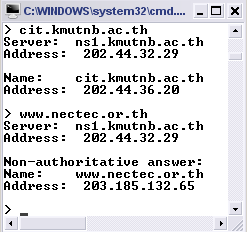 nslookup
หากต้องการสอบถามข้อมูลของเรคอร์ดอื่น ให้กำหนดคำสั่ง 
	set type ตามด้วยชนิดของเรคอร์ด เช่น
    set type=ns    ,   set type=mx ,  set type=soa, …, etc.
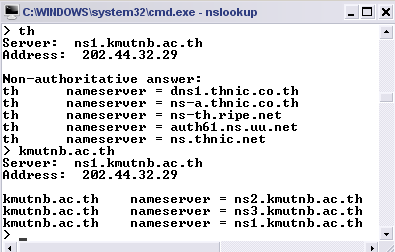 nslookup
คำสั่ง server ใช้สำหรับเปลี่ยน name server
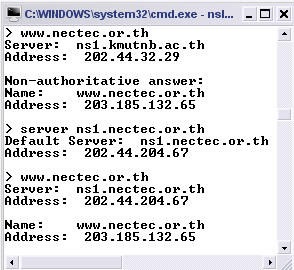 Exercise 1
จงใช้ nslookup ในการหารายละเอียดของโดเมน google.com
ชื่อและ IP address ของ Name server หลัก
ชื่อและ IP address ของ Name server รอง
Email ผู้รับผิดชอบโดเมน google.com
DNS Update ล่าสุดเมื่อวันที่เท่าไร
Name server รองจะ update ฐานข้อมูลกับ Name server หลักทุกๆ กี่ชั่วโมง
เซิฟเวอร์อื่นๆจะเก็บ cache ไว้กี่นาทีก่อนจะติดต่อกับ Name server อีกครั้ง
Exercise 2
จงใช้ nslookup ในการหาชื่อและ IP address ของ mail server ในโดเมน google.com
จงหาชื่อโฮสท์จริง ของ www.kmutnb.ac.th และ IP address
หาชื่อโฮสท์ที่มี IP address : 202.44.36.20